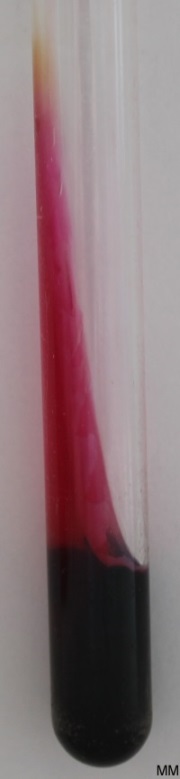 Hajna agar – Proteus mirabilis
Fermenting bacteria